Unit12 whose rabbits are these?
WWW.PPT818.COM
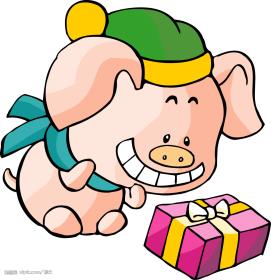 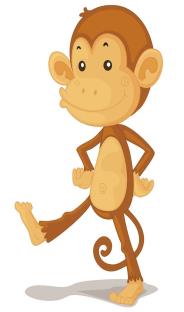 Look at that monkey.
 It’s               .
Look at that pig.
 It’s               .
thin
fat
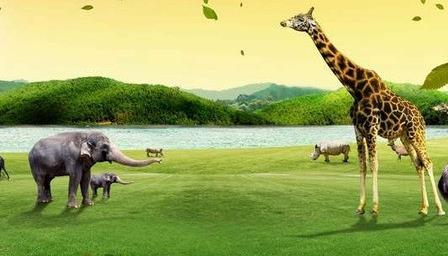 Look at that elephant.
 It’s               .
short
Look at that giraffe.
 It’s               .
tall
big
small
long
short
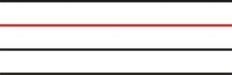 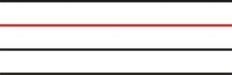 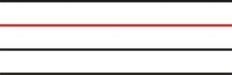 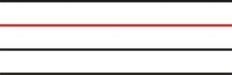 大的
小的
长的
短的
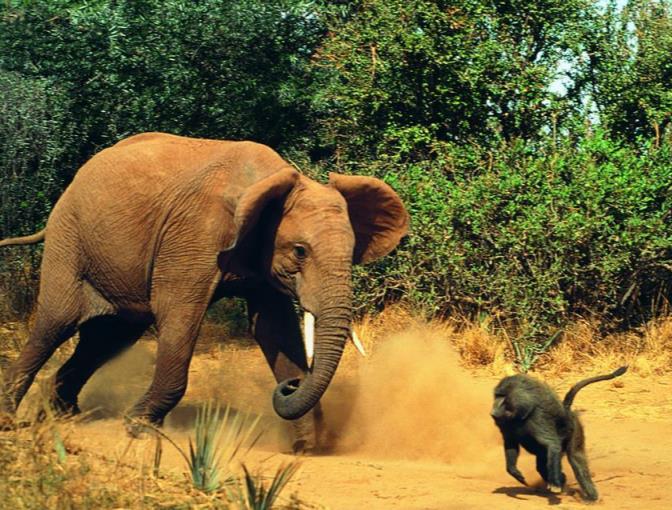 tail 尾巴
Question(问题):
It has a         head It has  a           tail.
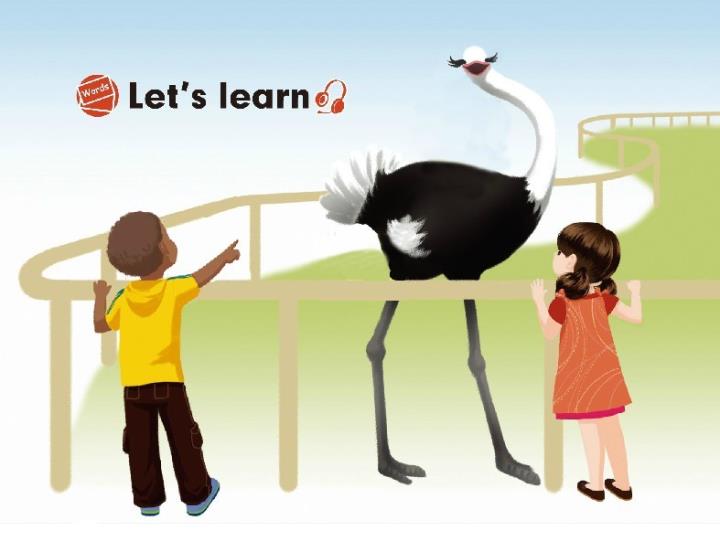 tail 尾巴
Look at this····
It’s ········！
short
long
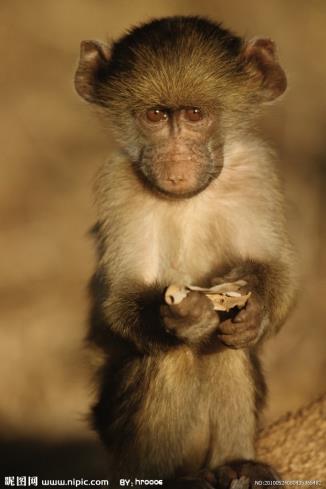 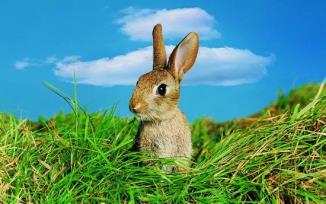 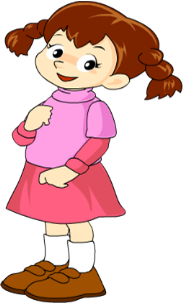 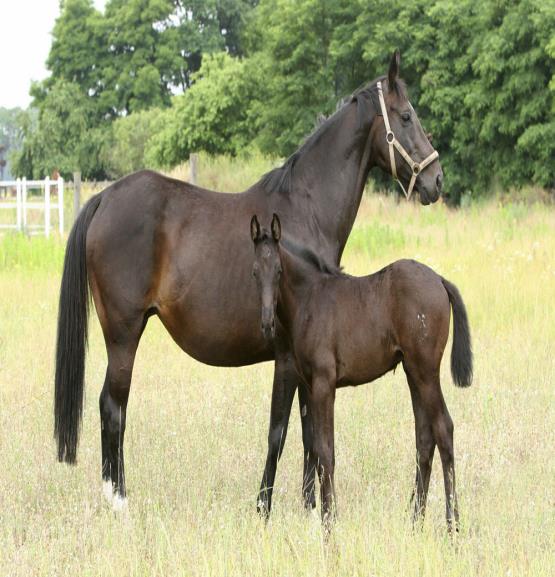 big
Look at this········
It’s ··········
small
Question(问题):
It has a         head.It has a           tail.
small
short
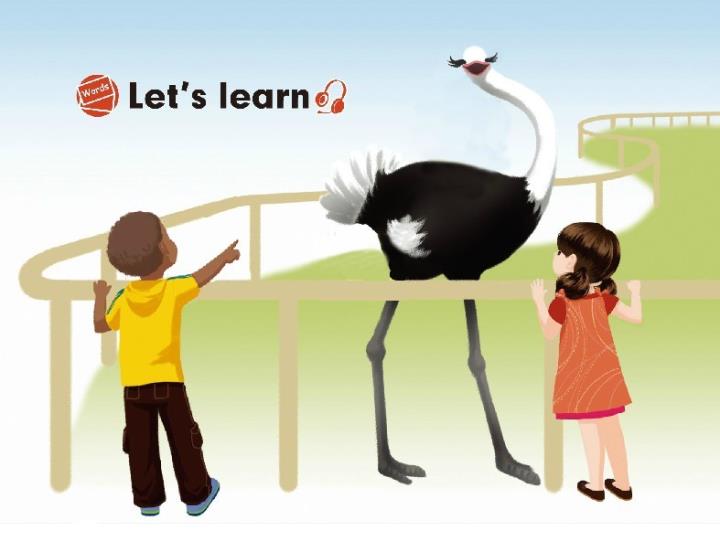 tail 尾巴
除此以外，你还能说说这只鸟的其它特征吗？
It has a 
               body.
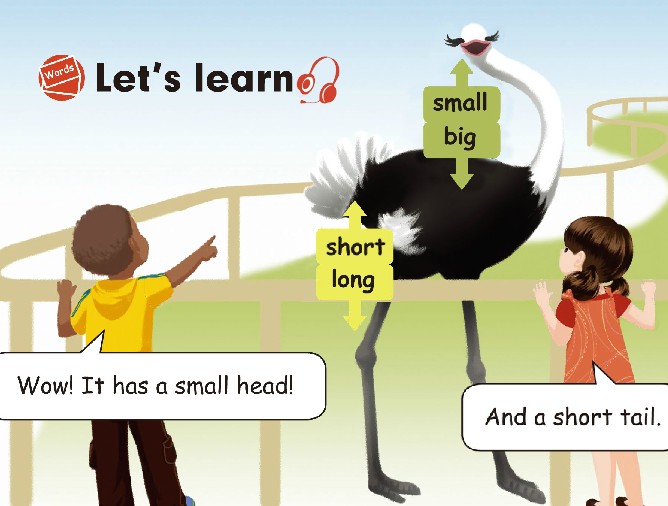 tail 尾巴
It has
               legs（腿.
Which one is right?（根据句子判断哪个图片正确？）
1.She has long hair(头发).
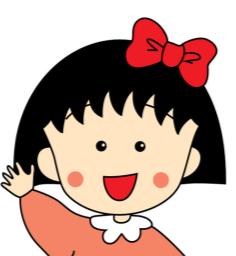 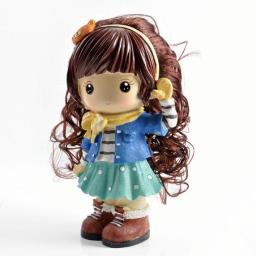 B
A
Which one is right?（根据句子判断哪个图片正确？）
2. It has a small body.
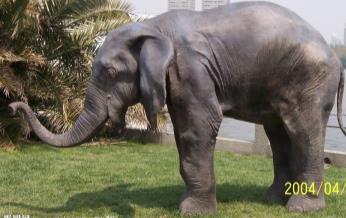 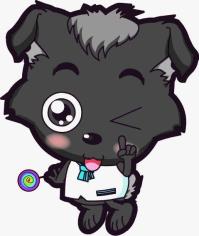 B
A
Which one is right?（根据句子判断哪个图片正确？）
1.It has short neck(脖子).
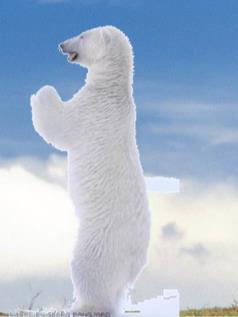 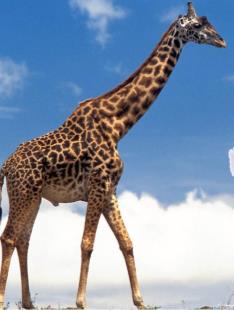 B
A
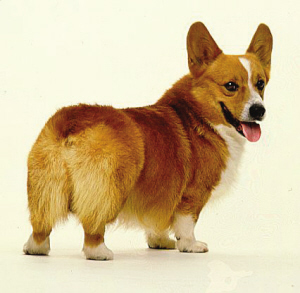 3.He has a           head.
small
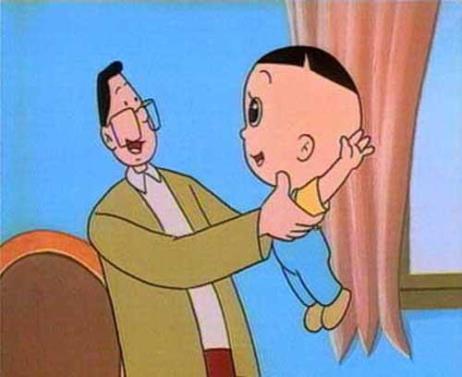 short
1.It has            leg（腿）.
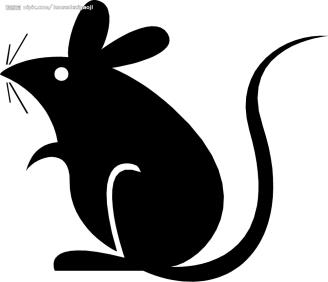 绿色圃中小学教育网http://www.lspjy.com
2.It’s has a           tail.
4.He has a           head.
long
big
Homework
跟读P68页的课文5遍，然后读给爸爸妈妈听。
抄写4个形容词，每个2行，一行6个,边读边写，注意格式。
完成“活动手册”33页的第3、4题。
Thank you